GC 211:Data StructuresAlgorithm Analysis Tools
Slides are borrowed from Mr. Mohammad Alqahtani
Algorithm Analysis: Motivation
A problem can be solved in many different ways
 Single problem, many algorithms
 Which of the several algorithms should I choose?
 We use algorithm analysis to answer this question
 Writing a working program is not good enough
 The program may be inefficient!
 If the program runs on a large data set, then the running time becomes an issue
What is Algorithm Analysis?
A methodology to predict the resources that the algorithm requires
 Computer memory 
 Computational time
 We’ll focus on computational time
 It does not mean memory is not important
 Generally, there is a trade-off between the two factors
 Space-time trade-off is a common term
How to Analyse Algorithms?
Experimental Approach
 Implement algorithms as programs and run them on computers
 Not a good approach, though!
 Results only for a limited set of test inputs
 Difficult comparisons due to the experiment environments (need the same computers, same operating systems, etc.)
 Full implementation and execution of an algorithm
 We need an approach which allows us to avoid experimental study
How to Analyse Algorithms?
Theoretical Approach
 General methodology for analysing the running time
 Considers all possible inputs
 Evaluates algorithms in a way that is independent from the hardware and software environments
 Analyses an algorithm without implementing it
 Count only primitive operations used in an algorithm
 Associate each algorithm with a function f(n) that characterises the running time of the algorithm as a function of the input size n
 A good approximation of the total number of primitive operations
Primitive Operations
Basic computations performed by an algorithm
 Each operation corresponding to a low-level instruction with a constant execution time
 Largely independent from the programming language
 Examples
 Evaluating an expression (x + y)
 Assigning a value to a variable (x ←5)
 Comparing two numbers (x < y)
 Indexing into an array (A[i])
 Calling a method (mycalculator.sum())
 Returning from a method (return result)
Counting Primitive Operations
Total number of primitive operations executed
 is the running time of an algorithms
 is a function of the input size
 Example
	Algorithm ArrayMax(A, n) 		# operations
	currentMax ←A[0] 			2: (1 +1)
	for i←1;i<n; i←i+1 do 		3n-1: (1 + n+2(n- 1))
		if A[i]>currentMax then 	2(n − 1)
			currentMax ←A[i] 	2(n − 1)
		endif
	endfor
	return currentMax 			1
						Total:  7n − 2
Example 2
for(i = 1; i < n+1; i++){
	sum = sum + i;prod = prod*(i);
}
1. i = 1 // 1 operation
2. if i <n+1 //n+1 operations
3. sum = sum + I //2n operations
4. prod = prod*(i) //2n operations
5. i++ // 2n operations
T(n)=7n+2
Algorithm Efficiency: Growth Rate
An algorithm’s time requirements can be expressed as a function of (problem) input size
Problem size depends on the particular problem:
For a search problem, the problem size is the number of elements in the search space
For a sorting problem, the problem size is the number of elements in the given list
How quickly the time of an algorithm grows as a function of problem size -- this is often called an algorithm’s growth rate
Algorithm Growth Rate
Which algorithm is the most efficient? [The one with the growth rate Log N.]
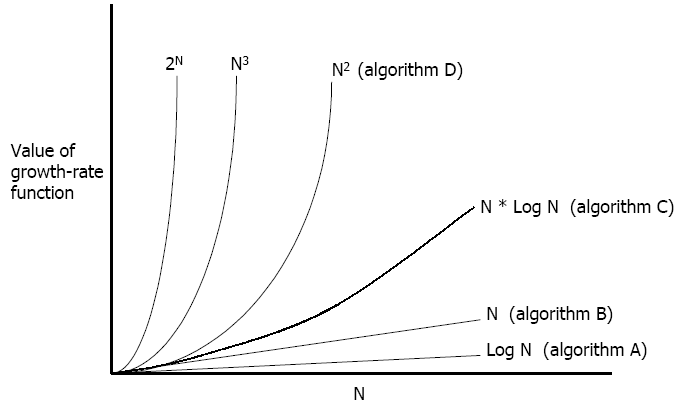 Algorithmic Time Complexity
Rather than counting the exact number of primitive operations, we approximate the runtime of an algorithm as a function of data size – time complexity
Algorithms A, B, C and D (previous slide) belong to different complexity classes
We’ll not cover complexity classes in detail
We’ll briefly discuss seven basic functions which are often used in complexity analysis
Seven Basic Function
Constant function		f(n) = c
Linear function 		f(n) = n
Quadratic function	f(n) = n2
Cubic function		f(n) = n3
Log function			f(n) = log n
Log linear function	f(n) = n log n
Exponential function	f(n) = 2n
Algorithmic Runtime
Worst-case running time
measures the maximum number of primitive operations executed
The worst case can occur fairly often
 e.g. in searching a database for a particular piece of information
 Best-case running time
measures the minimum number of primitive operations executed
Finding a value in a list, where the value is at the first position
Sorting a list of values, where values are already in desired order
 Average-case running time
the  efficiency averaged on all possible inputs
maybe difficult to define what “average” means
Complexity Classes
Suppose the execution time of algorithm A is a quadratic function of n (i.e. an2 + bn + c)
Suppose the execution time of algorithm B is a linear function of n (i.e. an + b)
Suppose the execution time of algorithm C is a an exponential function of n (i.e. a2n)
For large problems higher order terms dominate the rest
These three algorithms belong to three different “complexity classes”
Big-O and Function Growth Rate
We use a convention O-notation (also called Big-Oh) to represent different complexity classes
 The statement “f(n) is O(g(n))” means that the growth rate of f(n) is no more than the growth rate of g(n)
 g(n) is an upper bound on f(n), i.e. maximum number of primitive operations
 We can use the big-O notation to rank functions according to their growth rate
16
Big-O: Functions Ranking
BETTER





WORSE
O(1)		constant time
O(log n)		log time
O(n)		linear time
O(n log n)	log linear time
O(n2)		quadratic time
O(n3)		cubic time
O(2n)		exponential time
Big Oh: Some Examples
n3 – 3n = O(n3)
 1 + 4n = O(n)
 7n2 + 10n + 3 = O(n2)
 2n + 10n + 3 = O(2n)
Asymptotic Algorithm Analysis
Determines the running time in big-O notation
 Asymptotic analysis
 find the worst-case number of primitives
 operations executed as a function of the input size
 express this function with big-O notation
 Example:
 algorithm arrayMax executes at most 7n − 2primitive operations
 algorithm arrayMax runs in O(n) time
Practice:
Express the following functions in terms of Big-O notation (a, b and c are constants)
f(n) = an2 + bn + c
f(n) = 2n + n log n + c
f(n) = n log n + b log n + c